Lidská obydlí
Přečti si v učebnici kapitolu „Lidská obydlí“ na straně 58 - 61.
S pomocí učebnice urči v prezentaci bezobratlé živočichy.
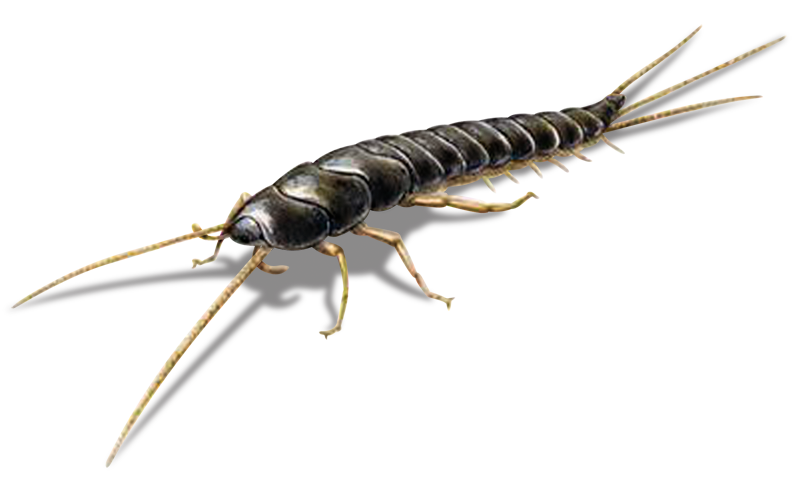 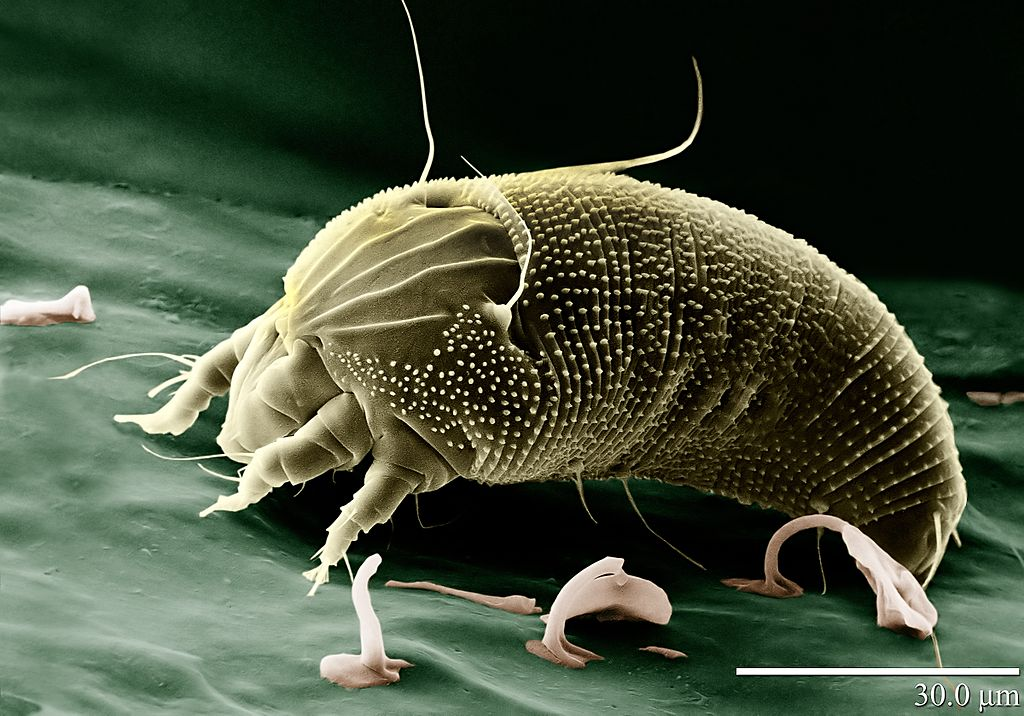 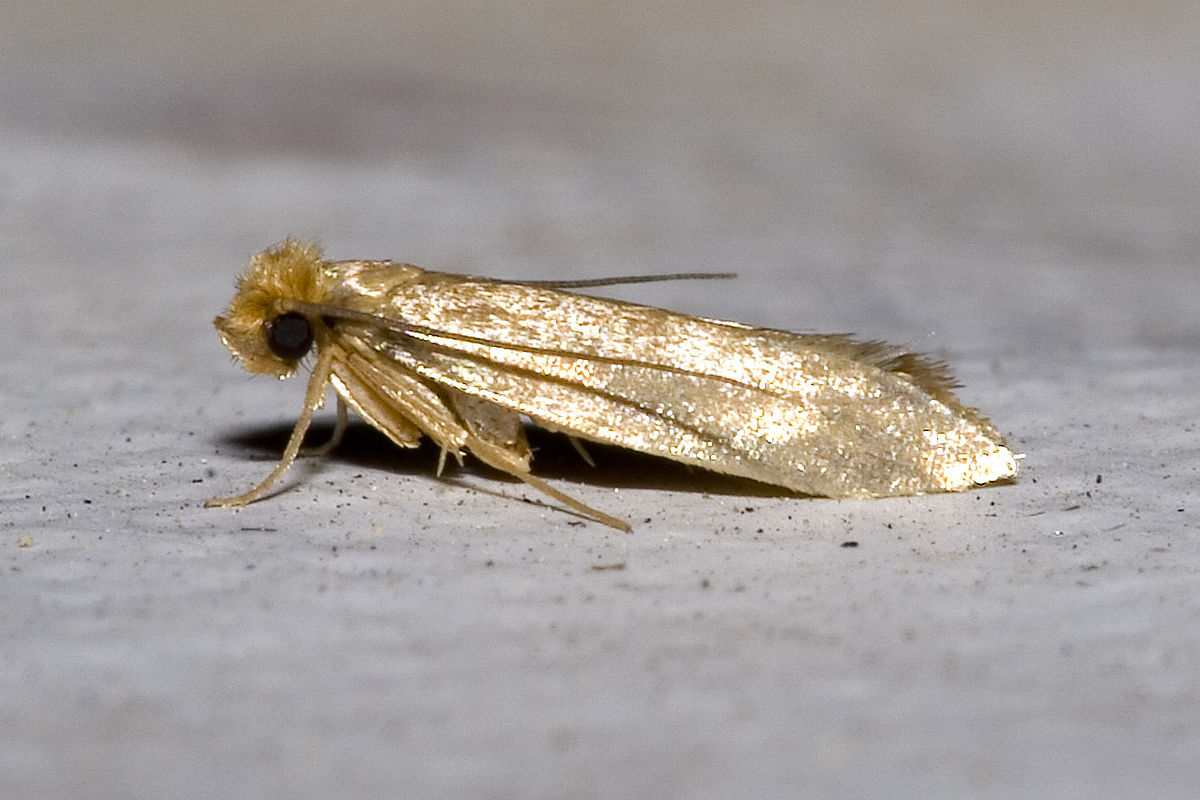 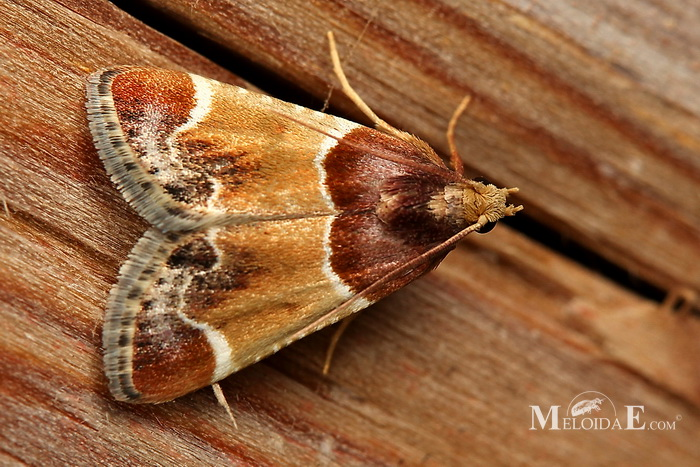 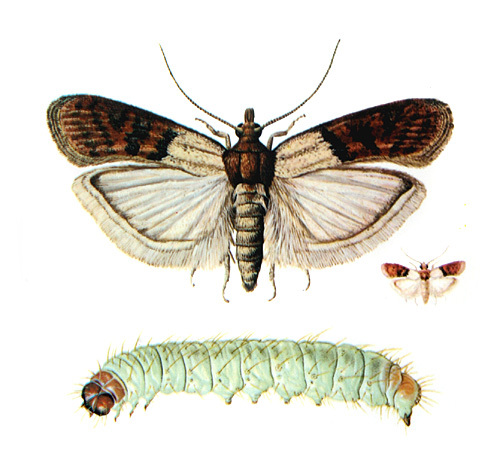 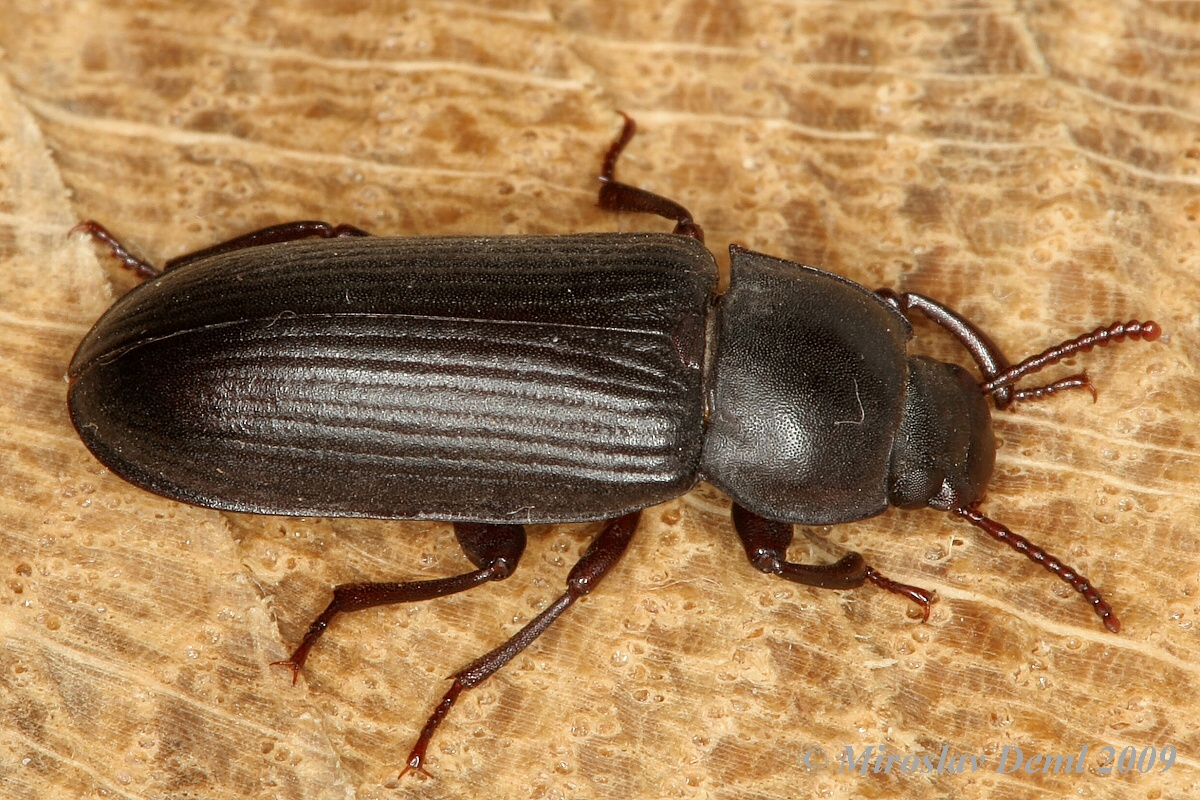 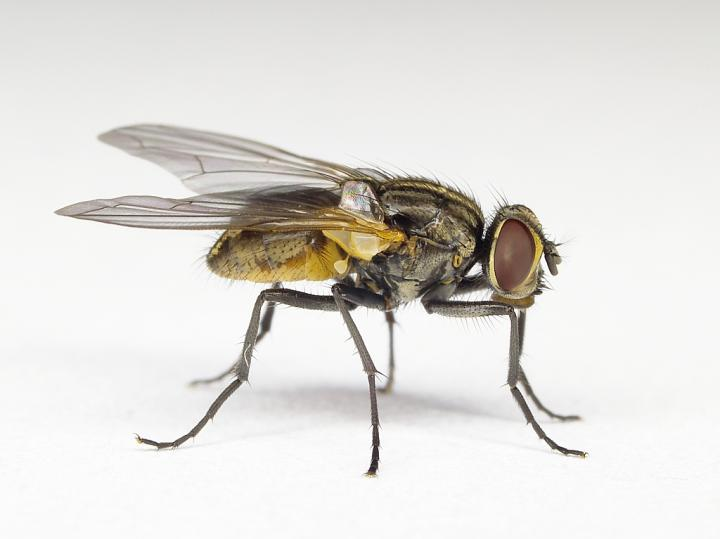 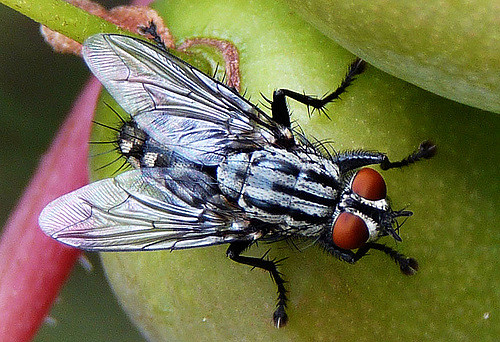 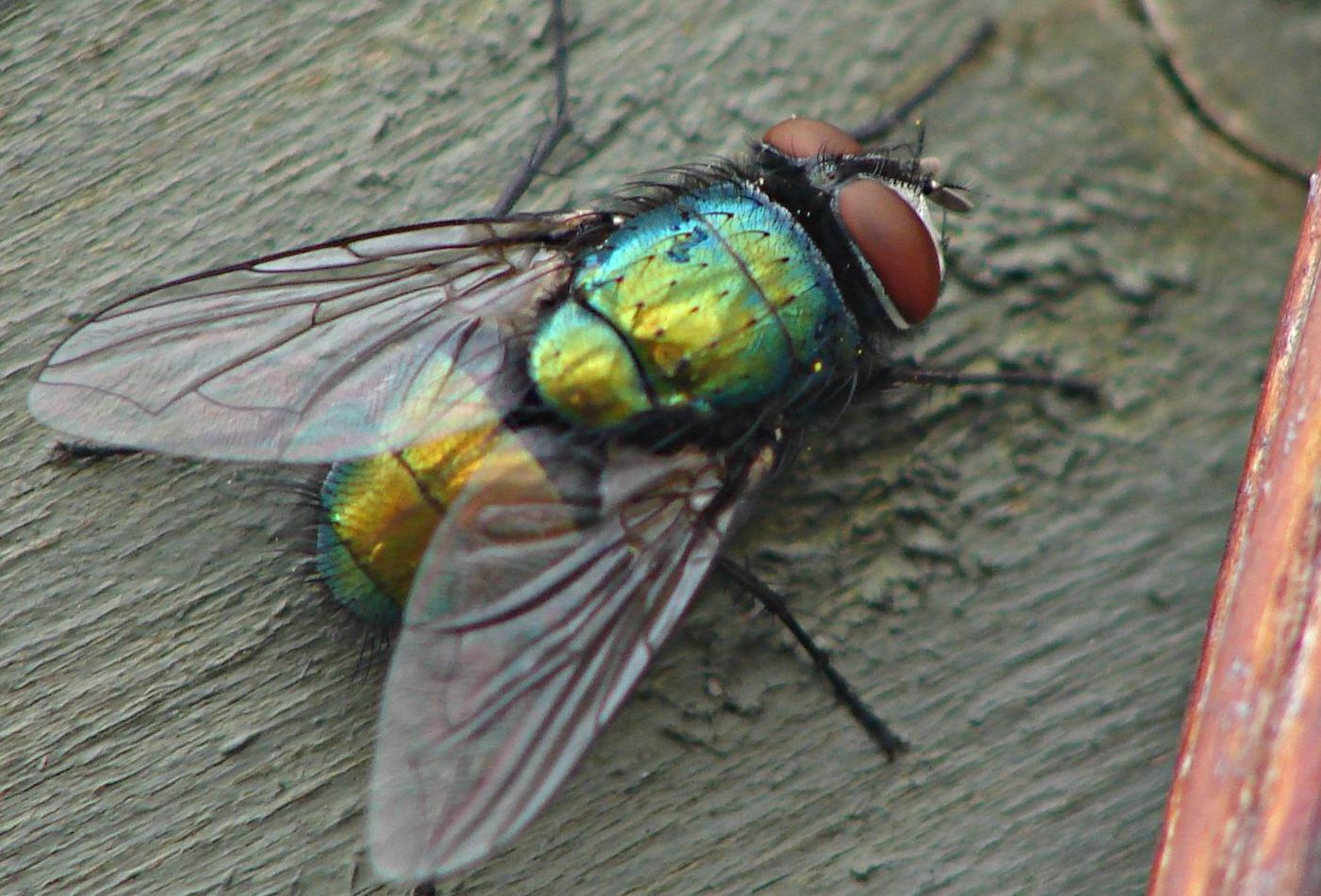 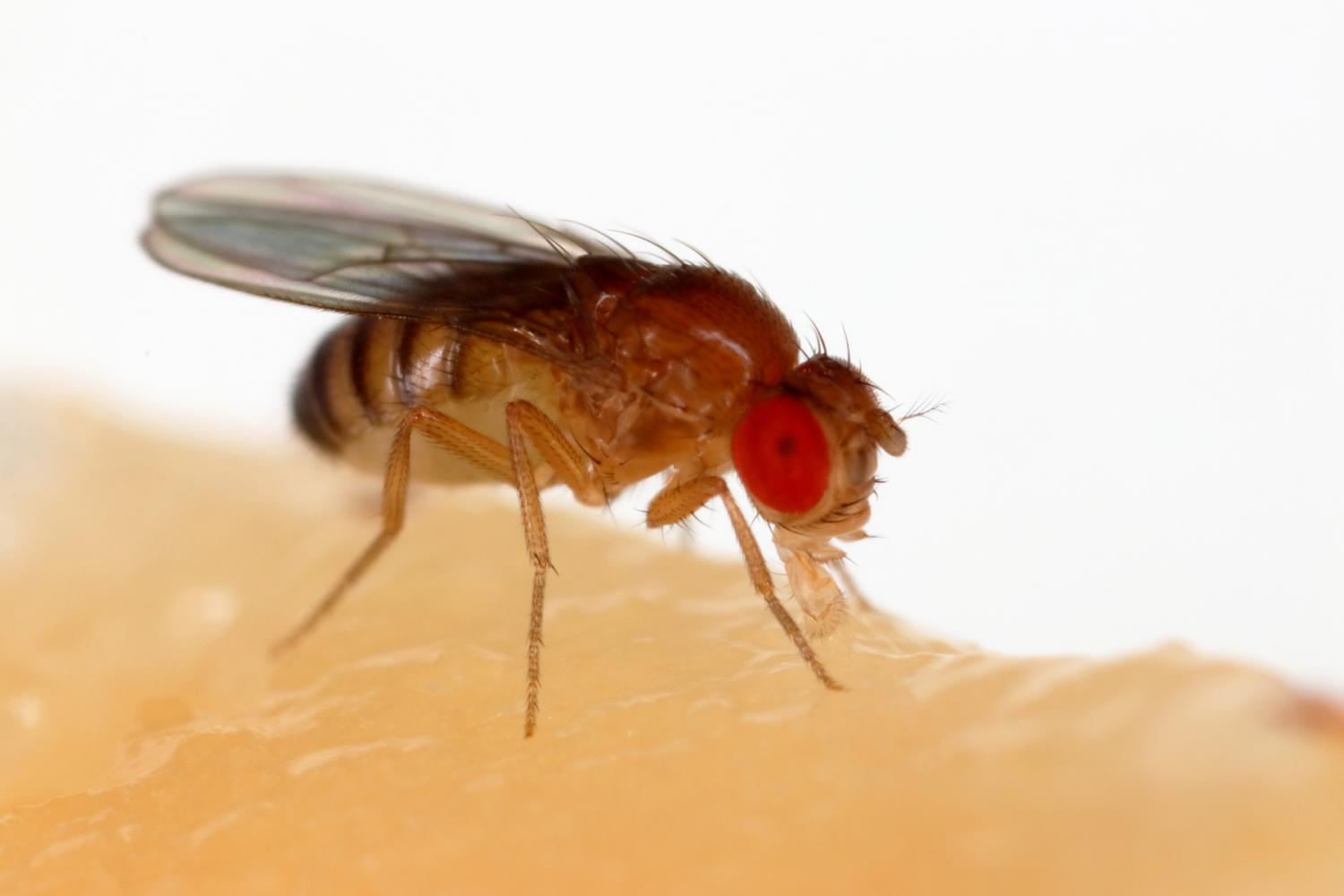 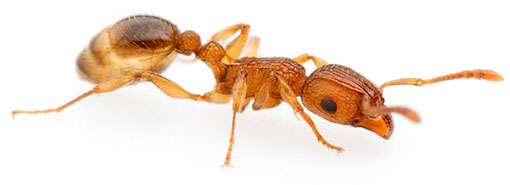 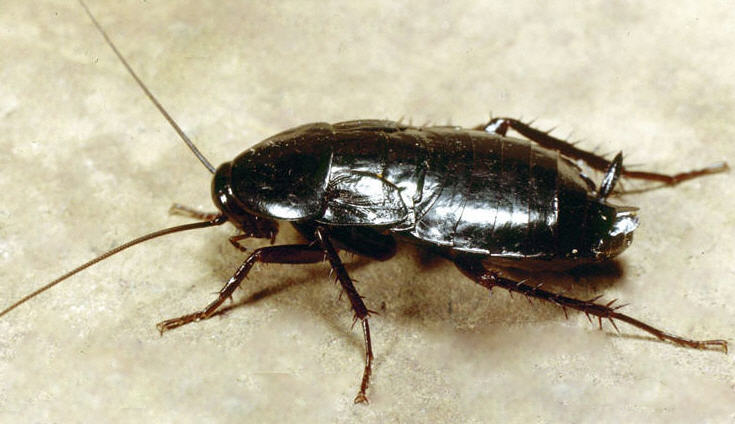 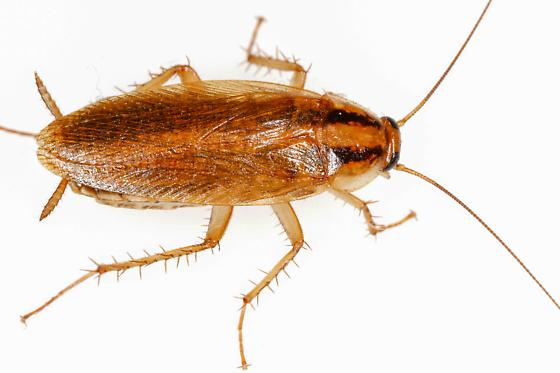 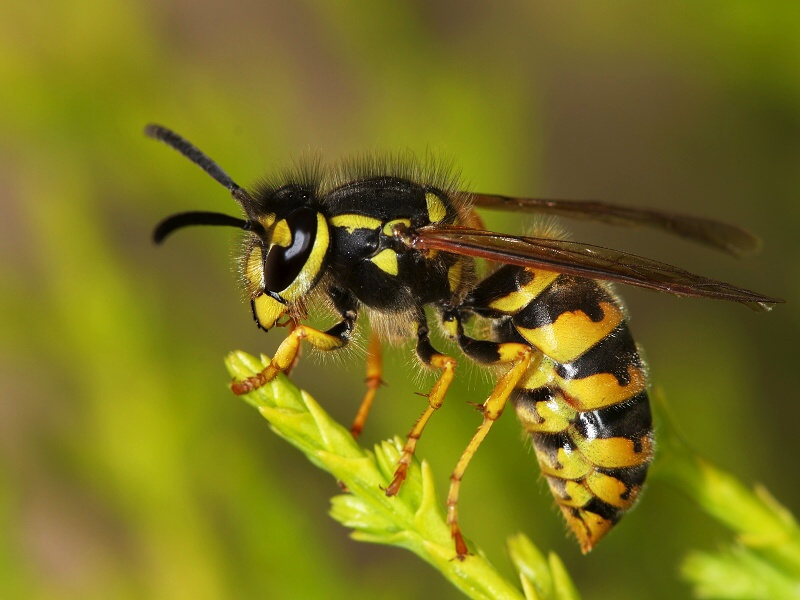 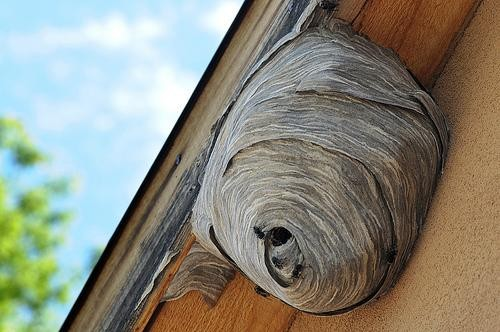 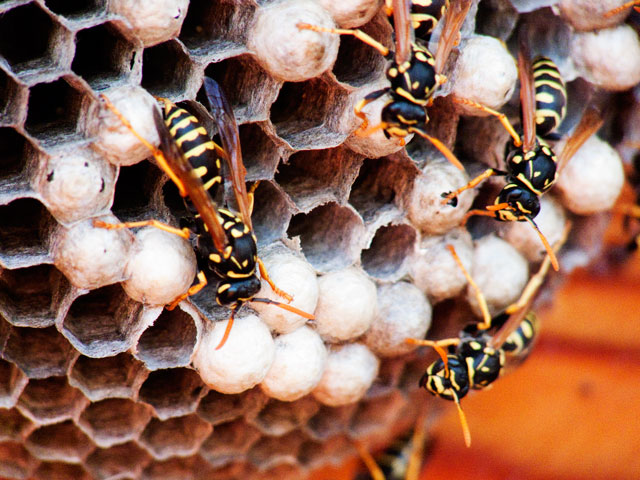 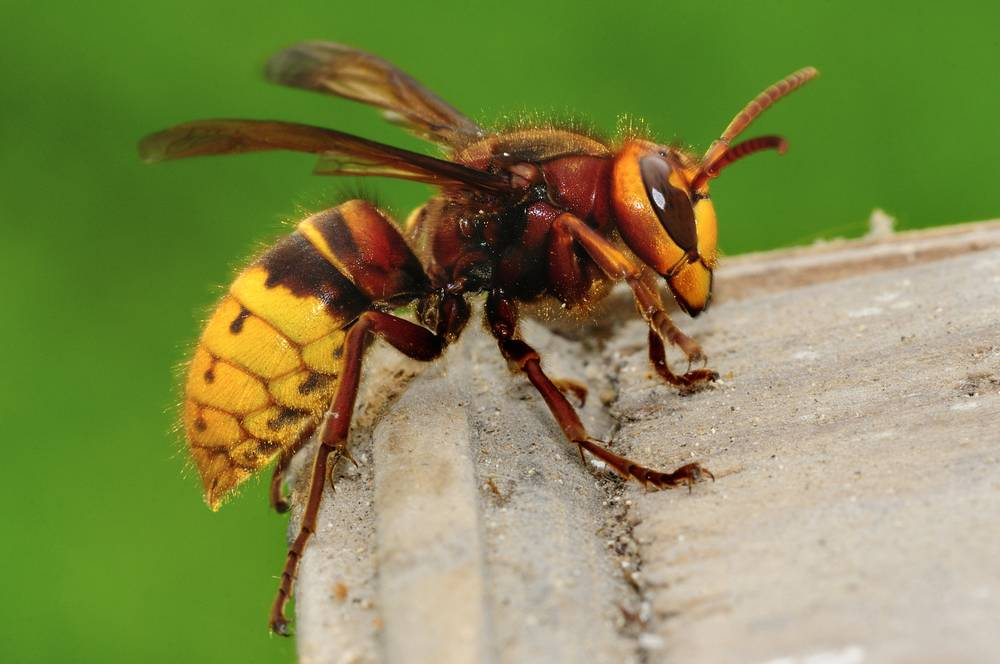 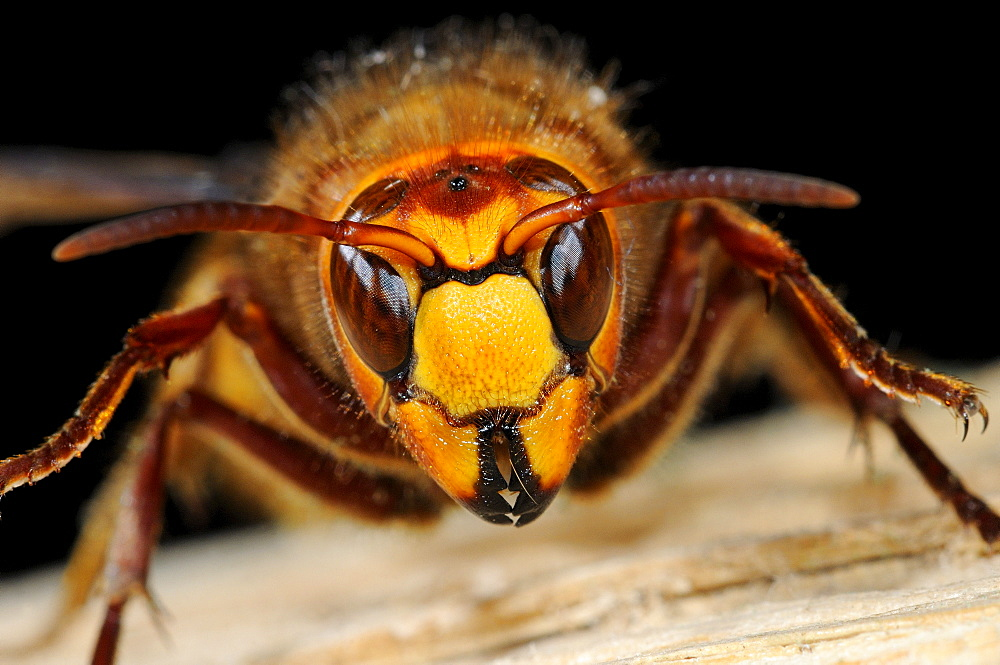 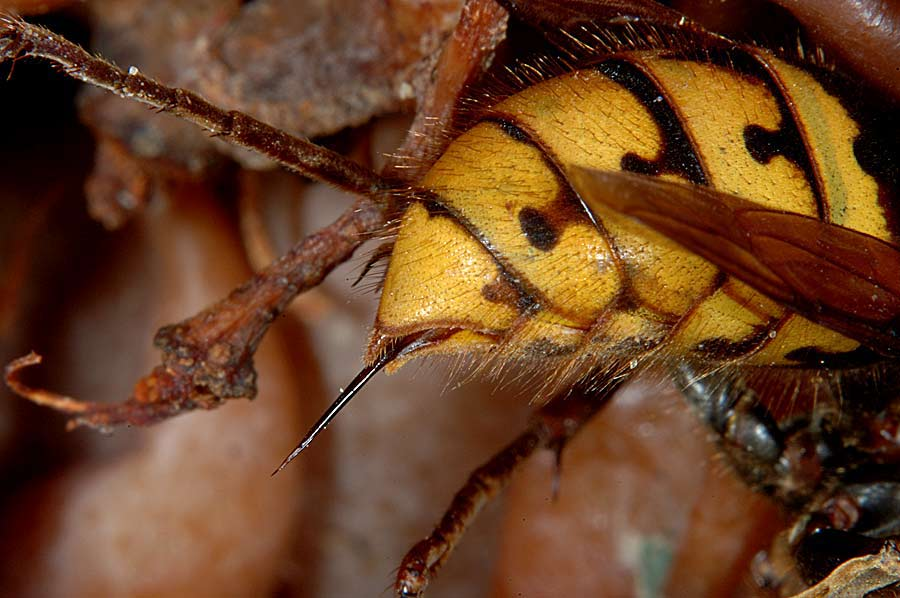 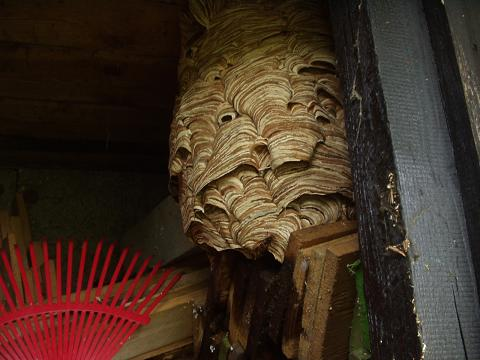 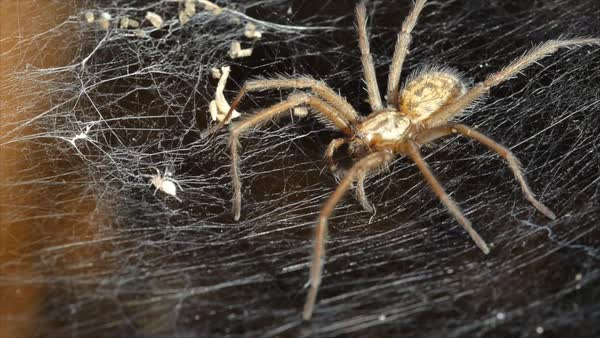 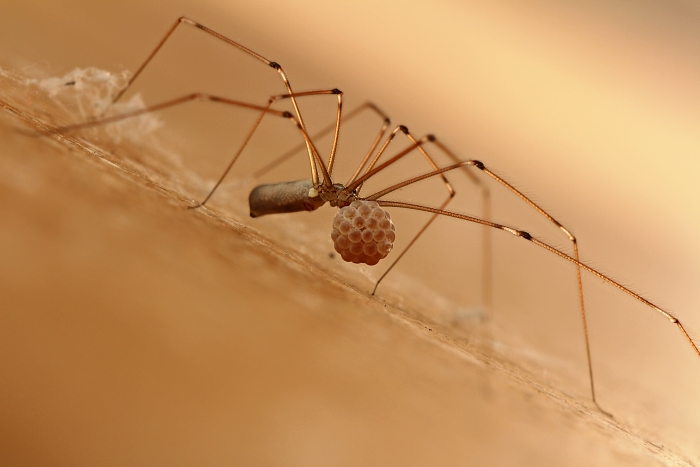 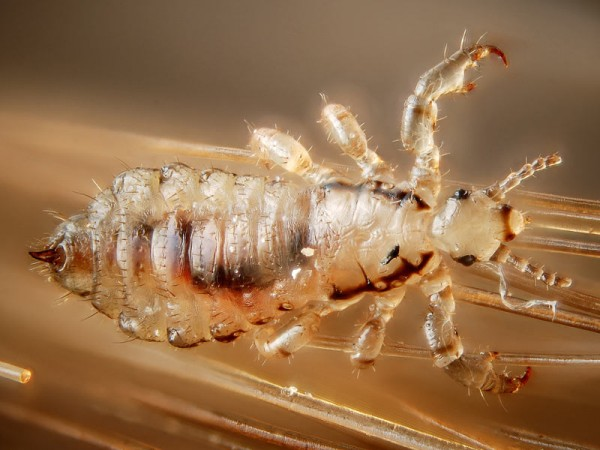 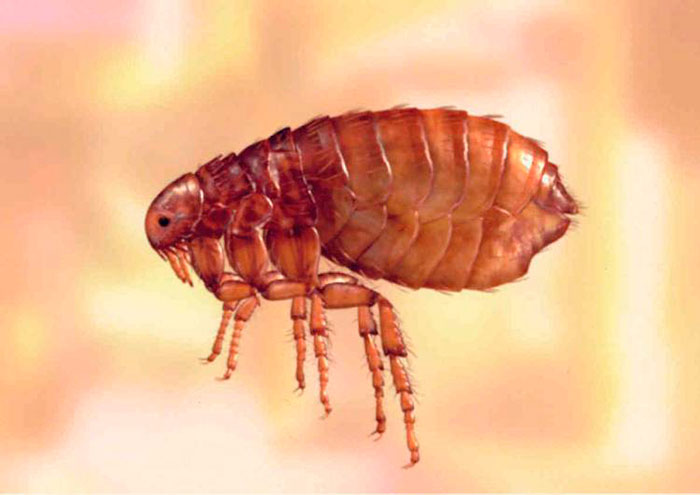 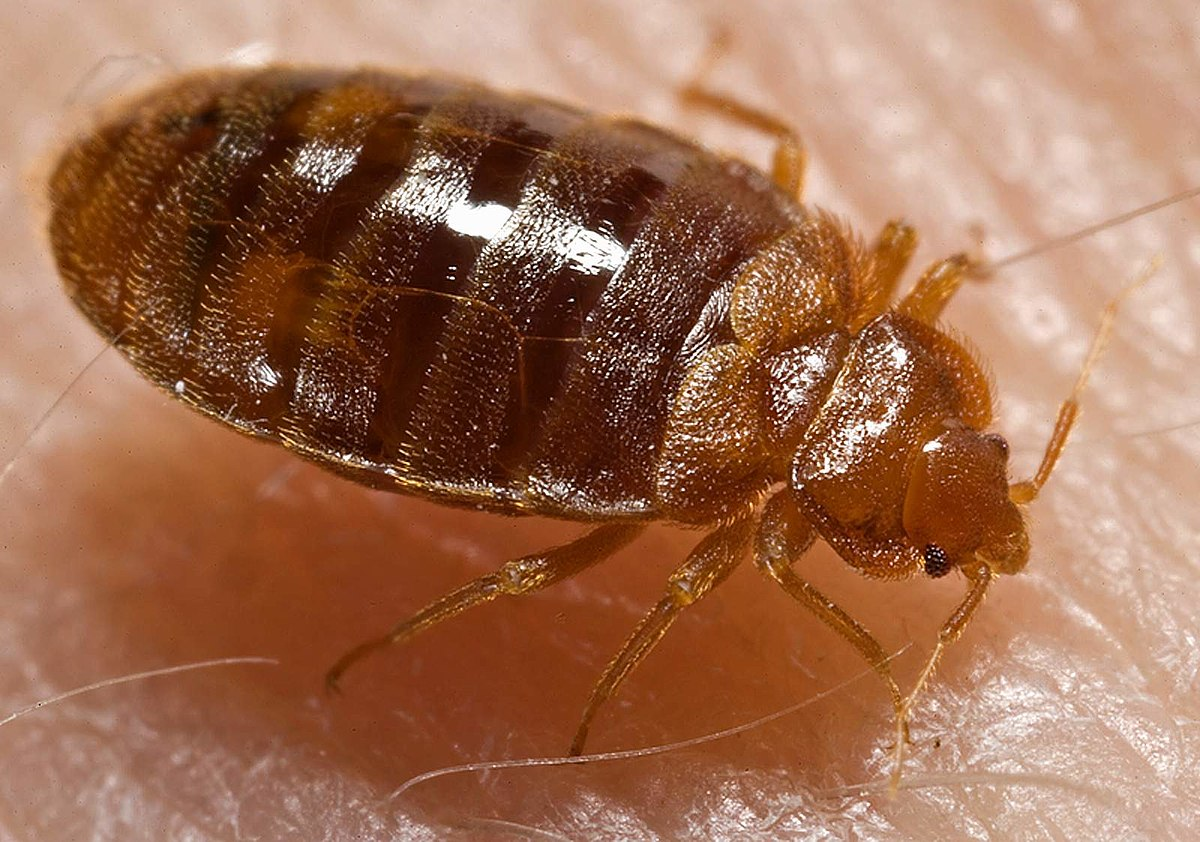